БЮДЖЕТ ДЛЯ ГРАЖДАН
Отчет об исполнении бюджета Новокривошеинского сельского поселения  
за 2024 год
Уважаемые  жители Новокривошеинского сельского поселения!
Представляю вашему вниманию Отчет об исполнении бюджета Новокривошеинского сельского поселения за 2024 год в рамках проекта «Бюджет для граждан». 
	«Бюджет для граждан» предназначен, прежде всего, для жителей, не обладающих специальными знаниями в сфере бюджетного законодательства. Информация, представленная в данной презентации, знакомит жителей с основными характеристиками бюджета поселения и результатами его исполнения за прошедший период текущего года.
        	Надеемся, что представление бюджета и бюджетного процесса в понятной для жителей форме повысит уровень общественного участия граждан в бюджетном процессе Новокривошеинского сельского поселения. 
 
Специалист 1 категории
 главный бухгалтер                                                                          Т.А.Дубанос
Основные показатели
Бюджет Новокривошеинского сельского поселения на 2024 год был принят Решением Совета Новокривошеинского сельского поселения от 25.12.2024 г. № 80 «Об утверждении бюджета муниципального образования Новокривошеинское сельское поселение на 2024 год и на плановый период 2025 и 2026 годов»: общий объем доходов бюджета на 2024 год в сумме 11127,6 тыс. рублей, в том числе налоговые и неналоговые доходы в сумме 2722,7 тыс. рублей, безвозмездные поступления в сумме 8404,9 тыс. рублей, общий объем по расходов бюджета на 2024 год  в сумме 11555,7 тыс. руб. 
	Изменения в Решение о бюджете Новокривошеинского сельского поселения за прошедший период вносились 12 раз: решением от 29.01.2024 № 86, решением от 20.02.2024 № 88, решением от 06.03.2024 № 89, решением от 02.04.2024 № 60, решением от 24.04.2024 № 93, решением от 16.05.202 № 96, решением от 31.07.2024 № 97, решением от 17.09.2024 № 102, решением от 08.10.2024 № 105, решением от 14.11.2024 № 109, решением от 09.12.2024 № 113, решением от 26.12.2024 № 121.
	Уточненный план 2024 года на 01 января 2025 года составляет по доходам – 11132,3 тыс. руб., по расходам – 11734,0 тыс. руб.. Дефицит бюджета покрыт за счет остатка средств на счете поселения, сложившегося на 01 января 2024 г. в размере 601,7 тыс. рублей. 
	По состоянию на 01 января 2025 года план по доходам исполнен в сумме 11127,6тыс. руб., что составляет 99,96 % от планового показателя; исполнение по расходам – 11555,7 тыс. руб., что составляет 98,5 % от плана.
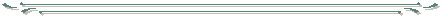 1. Налоговые доходы
Налоговые доходы бюджета Новокривошеинского сельского поселения 
состоят из следующих поступлений:
    
Налог на доходы физических лиц
Налоги на товары (работы, услуги), реализуемые на территории Российской Федерации (акцизы):
доходы от уплаты акцизов на дизельное топливо
доходы от уплаты акцизов на моторные масла
доходы от уплаты акцизов на автомобильный бензин
доходы от уплаты акцизов на прямогонный бензин 
Денежные взыскания (штрафы) за нарушение законодательства Российской Федерации о контрактной системе в сфере закупок товаров, работ и услуг для обеспечения государственных и муниципальных нужд сельских поселений
Налоги на имущество (налог на имущество физических лиц, земельный налог) доходы от уплаты
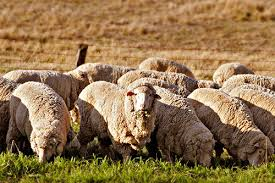 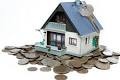 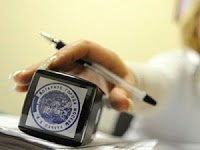 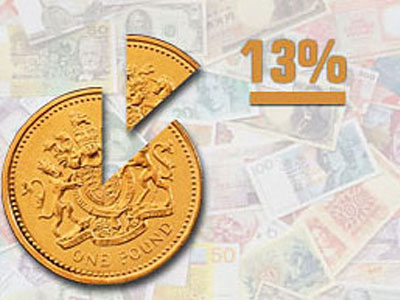 Поступление налоговых доходов
2. Неналоговые доходы
Неналоговые доходы бюджета Новокривошеинского сельского поселения состоят из следующих поступлений:
доходы от сдачи в аренду имущества 
прочие поступления от использования имущества – плата за наем жилого фонда
доходы от продажи земельных участков (находящихся в собственности сельских поселений (за исключением земельных участков муниципальных бюджетных и автономных учреждений))
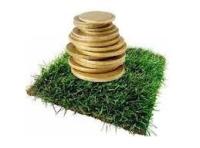 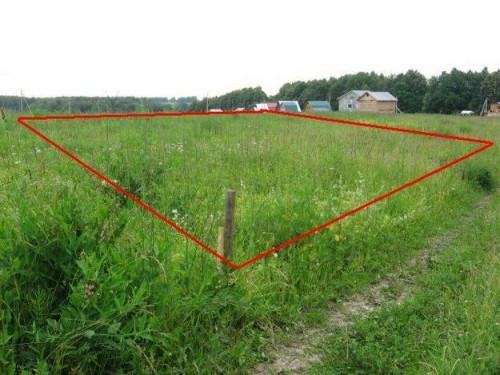 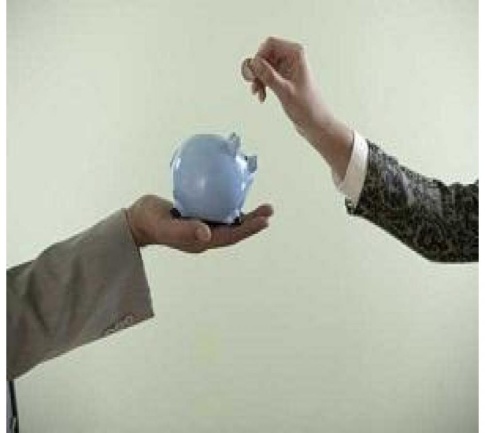 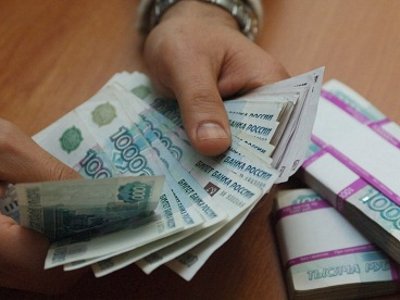 Поступление неналоговых доходов
Анализ исполнения плана по налоговым и неналоговым доходам бюджета поселения  за 2024 год
3. Безвозмездные поступления
Доходы бюджета Новокривошеинского сельского поселения от безвозмездных поступлений состоят из следующих поступлений:
дотации на выравнивание бюджетной обеспеченности
субвенций (на осуществление первичного воинского учета)
иных межбюджетных трансфертов (поступление из областного и районного бюджета)
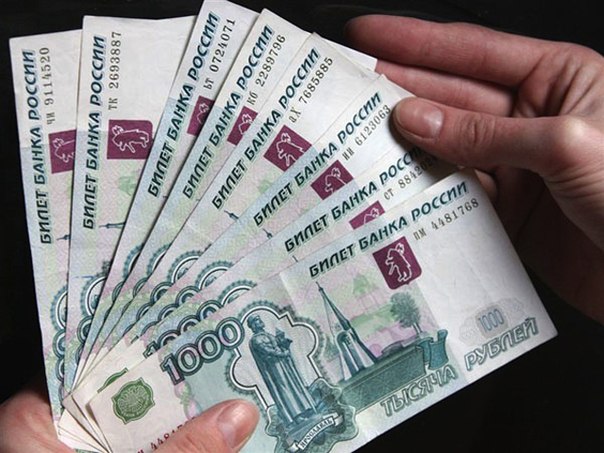 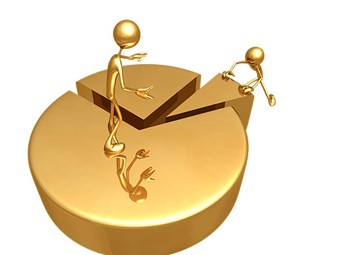 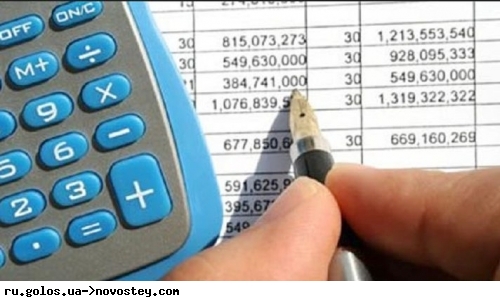 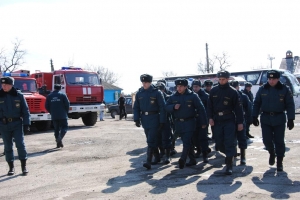 Доходы от безвозмездных  поступлений
Распределение безвозмездных поступлений
Анализ поступления доходов в бюджет поселения за  2023год
4. Расходы
Осуществление расходов по разделам и подразделам
Осуществление расходов по разделам и подразделам(продолжение)
Распределение расходов по разделам и подразделам  за 2023 год
Анализ кредиторской задолженностиза 2023 год
На 01 января 2024 года по Администрации Новокривошеинского сельского поселения имелась кредиторская задолженность в сумме  20338,24 руб. (за коммунальные услуги (газ, техническое обслуживание газопровода), услуги связи и ГСМ за декабрь 2023 года).
Заключение
Бюджет муниципального образования Новокривошеинское сельское поселение исполнен в соответствии с требованиями  Инструкции № 191-н и нормами действующего бюджетного законодательства. Требования соблюдены, показатели годового отчета об исполнении бюджета за 2023 год достоверны.
            Поступление налоговых и неналоговых доходов за текущий год составило 114,7% от плана, что на 14,7 % больше плана поступления доходов на 2023год. В структуре налоговых доходов бюджета поселения основную долю составили: налог на доходы физических лиц 42,5% или 1232,5 тыс. рублей, налоги на товары (работы, услуги), реализуемые на территории РФ (доходы от уплаты акцизов на дизельное топливо, моторные масла, автомобильный бензин и на прямогонный бензин)составили 32,0% или 927,8 тыс. рублей, налоги на имущество – 6,2% или 179,8 тыс. руб.  В структуре неналоговых доходов бюджета поселения основную долю составили: доходы от сдачи в аренду имущества 65,8% или 303,7 тыс. руб. прочие поступления от использования имущества – плата за наем жилого фонда 23,5% или 108,4 тыс. руб., оставшаяся доля приходиться на доходы от оказания платных услуг и компенсации затрат государства, от доходов от продажи материальных и нематериальных активов, от государственной пошлины и от арендной платы за земельные участки (находящиеся в собственности поселения).
Поступление иных межбюджетных трансфертов за 2023 год составило 100% от плана или 10330,1 тыс.руб.
         Исполнение бюджета Новокривошеинского сельского поселения за 2023 год по расходным обязательствам. Расходы бюджета поселения исполнены на 100% практически по всем разделам функциональной классификации, кроме коммунального хозяйство, дорожного хозяйства и функционирование местной администрации. Общий % исполнения  по расходам составило 98,3% от плановых показателей. 
         Дебиторская задолженность в течение 2023 года увеличилась на 17,1 % и составила по состоянию на 01.01.2024 года 140,2 тысяч рублей, в том числе просроченная составила 135,5тыс. рублей, при этом дебиторская задолженность по доходам от использования имущества составляет 75,0 тыс. руб. в общей дебиторской задолженности.
	Общая кредиторская задолженность Администрации Новокривошеинского сельского поселения по состоянию на 01.01.2024 года  составила  20,3 тыс. рублей, просроченная кредиторская задолженность отсутствует.
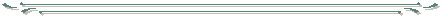 СПАСИБО
ЗА ВНИМАНИЕ!